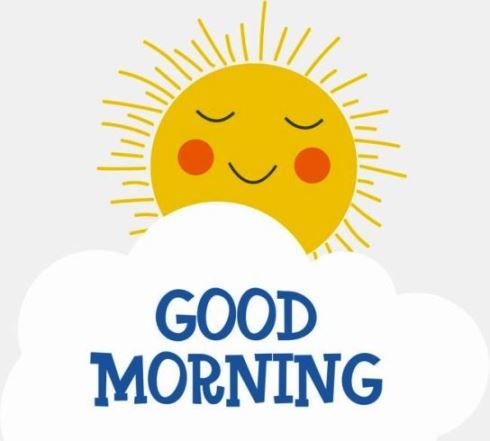 Today is M Day!
PENS
Pick a formula. (SV)
Explore words to fit the formula.
Note the words.
Search and check.
MARK
M
Ask ”Is there a verb?"
Root out the subject
			(ask, ”Who or What _____?")
Key in on the 
beginning 
ending 
meaning
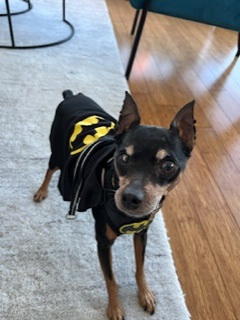 This is  Batman!
The Imposters
Imposter number one is an Infinitive. Since it has a verb in it, it tries to trick you into thinking it is the verb of the sentence.
Infinitives
to + a verb

Examples:
to run       to eat       to fly
Let’s name some infinitives.
I like to cook dinner.
I need to clean my room.
I want to read a good book.
What do you like to do or want to do or need to do?
MARK
Mark out imposters
infinitives

Ask “Is there a verb?”
Root out the subject
			(“Who or What _____?”)
Key in on the 
beginning
ending 
meaning
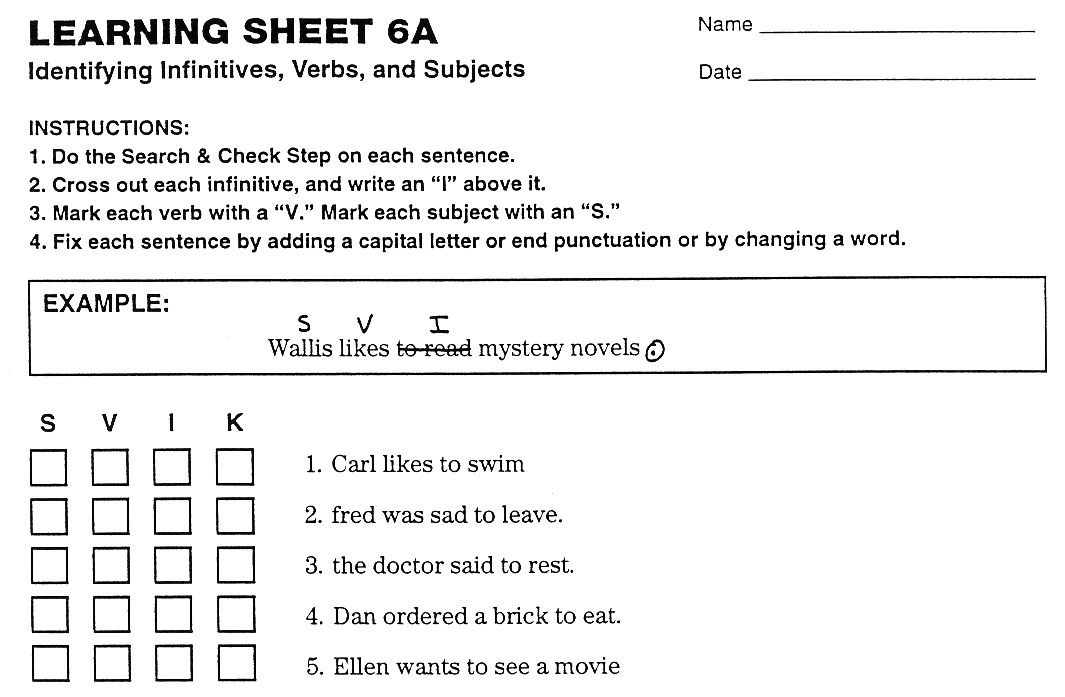 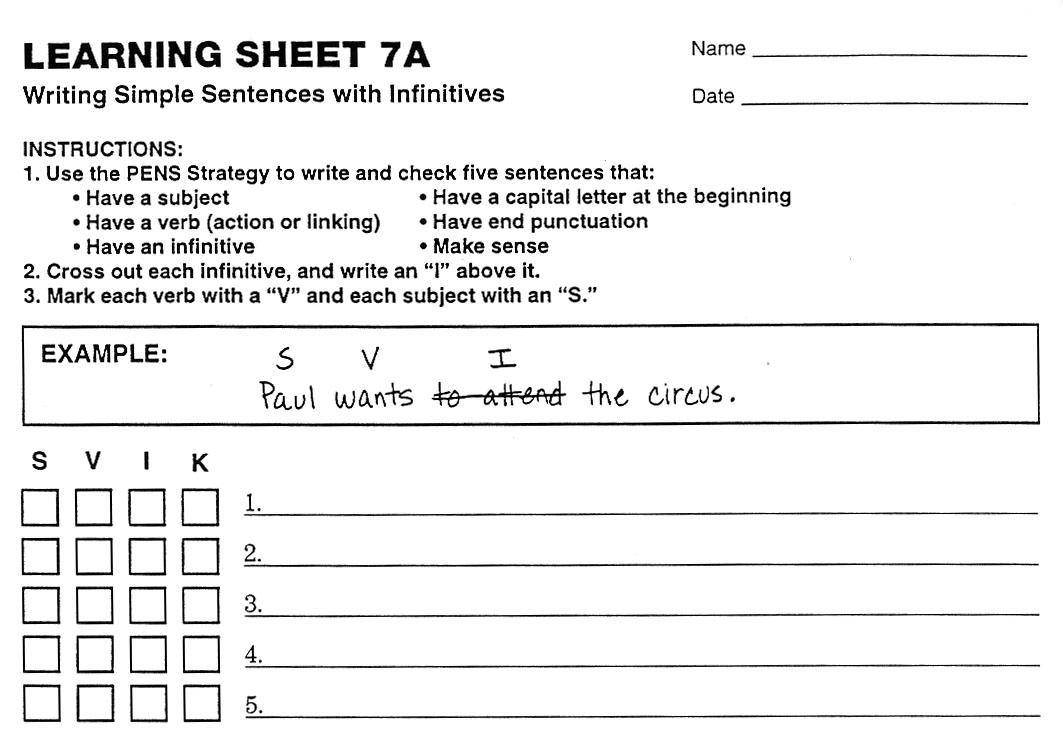 Like
Love
Need
Try
Plan